Career Readiness Assistance Work Group

Military Transition Demographics

Transitioning Service Members Entering the Workforce in 2021
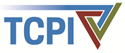 Retiring
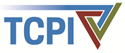 Separating
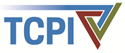 Combined Exit
HURLBURT, EGLIN AND TYNDALL ALONE HOLD 67.58% OF FLORIDA’S VETERANS SEPARATING OR RETIRING.
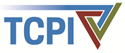 Top States for USAF Separation
THE STATE OF FLORIDA HOLDS 7.5% OF ALL PEOPLE RETIRING OR SEPARATING IN 2021
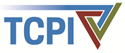 Career Field Demographics
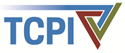 Security Clearance
99.7% OF TRANSITIONING MILITARY POSSESS SECRET OR TS/SCI SECURITY CLEARANCES FOR A MINIMUM OF 2 YEARS AFTER
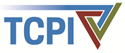 Demographics by Education
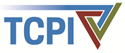 Are you staying in the local area?
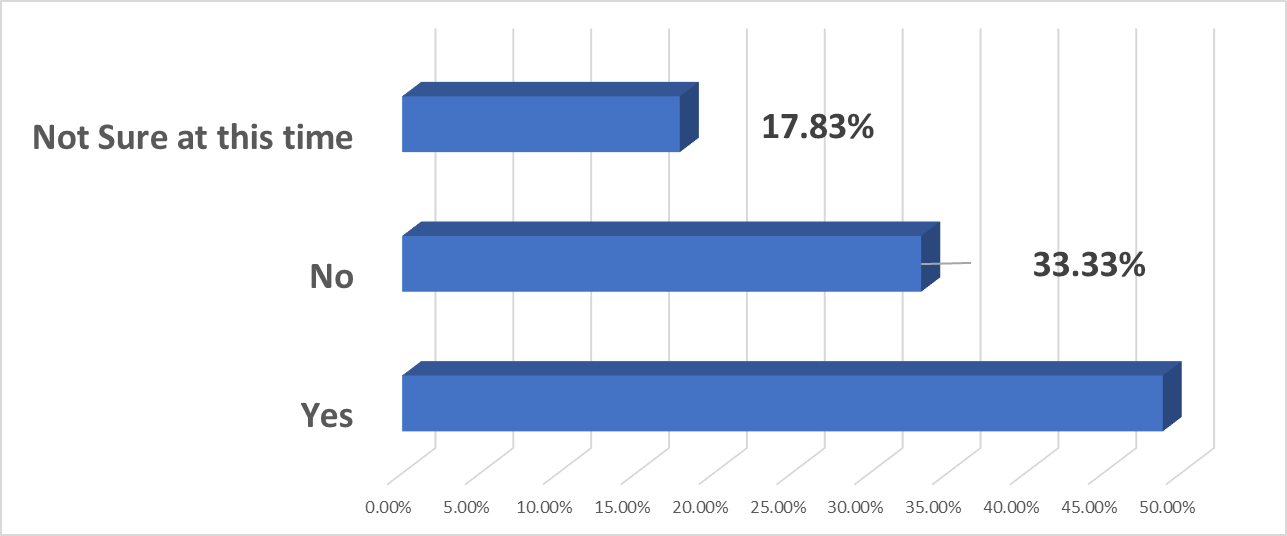 48.84%
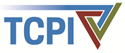